In Search of Influential Event Organizers in Online Social Networks
Kaiyu Feng1, Gao Cong1, Sourav S. Bhowmick1, and Shuai Ma2

1Nanyang Technological University
2Beihang University
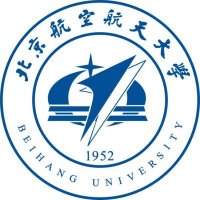 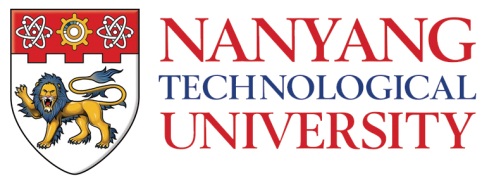 1
Outline
Motivation & Problem Definition
Greedy solutions
Approximation solutions
Experiments
2
Motivation
A data-driven approach to selecting influential event organizers in online social networks

Increasing popularity and growth of online social networks (e.g., event based social networks)



To organize an event (picnic), we need to find some organizers who together have relevant expertise (driving, cooking) and can influence as many people as possible to attend and contribute
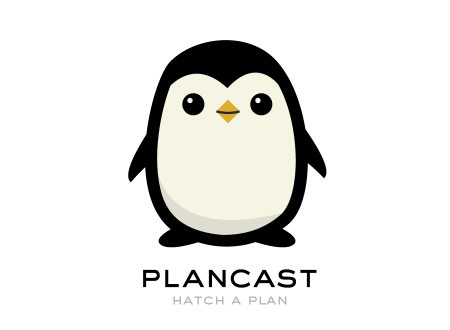 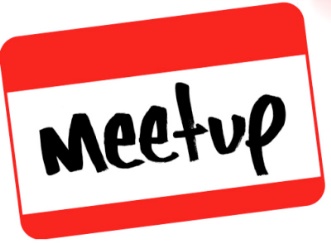 3
Motivating example
Tom, 
 “Machine Learning”, “Data Mining”
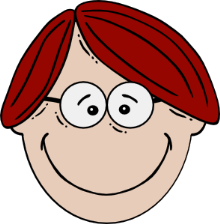 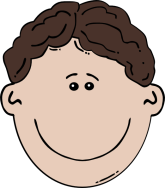 Bob
 “Psychology”, “Sociology”
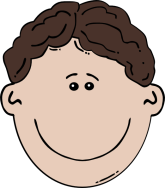 ……
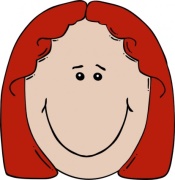 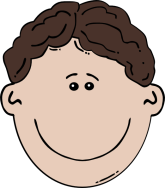 ……
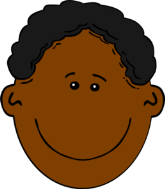 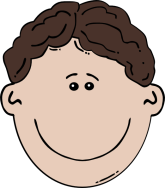 Bill,
“NLP”, “Machine Learning”
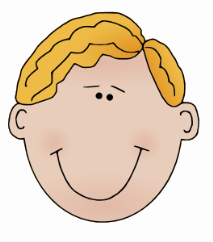 Sam, 
“Database”, “Data Mining”
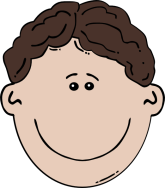 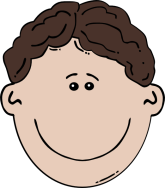 ……
Query:
Search for 2 chairs 
  (1) who together have knowledge in “Psychology”, “Sociology” and “Data Mining”;
  (2) influence as many people as possible to contribute and attend
4
[Speaker Notes: 加粗箭头
goal]
An inside look at the example
5
[Speaker Notes: Influence model
Reference
Color keyword]
Problem definition
6
Example
Tom, 
 “Machine Learning”, “Data Mining”
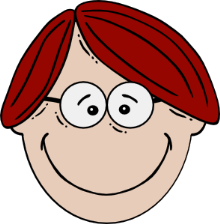 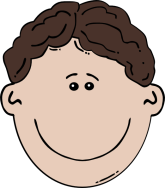 Bob
 “Psychology”, “Sociology”
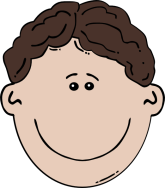 ……
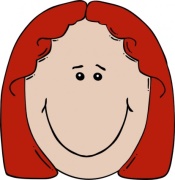 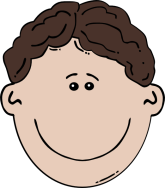 ……
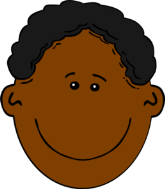 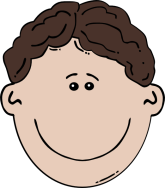 Bill,
“NLP”, “Machine Learning”
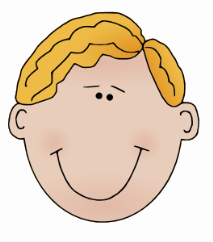 Sam, 
“Database”, “Data Mining”
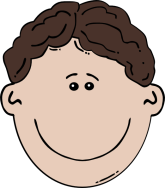 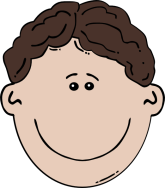 ……
7
Novelty and challenge
8
[Speaker Notes: Challenge and nolvety]
Outline
Motivation & Problem Definition
Greedy solutions
Approximate solutions
Experiments
9
Greedy solutions
ScoreGreedy
Based on a score function
PigeonGreedy
Based on the pigeonhole principle
10
ScoreGreedy
11
PigeonGreedy
12
Outline
Motivation & Problem Definition
Greedy solutions
Approximation solutions
Experiments
13
Approximation solutions
14
PICS: partition
15
PICS algorithm
16
PICS: compute seed set for a partition
Partial partition
PICS+ algorithm
18
PICS+: cover-group
19
PICS+: organize partitions
Reorganization
Partitions are first organized according to their free set.
For the partial partitions generated in the fist step, we further group them based on their cover-groups
20
PICS+ algorithm
21
PICS+: compute  constraint set for a cover-group
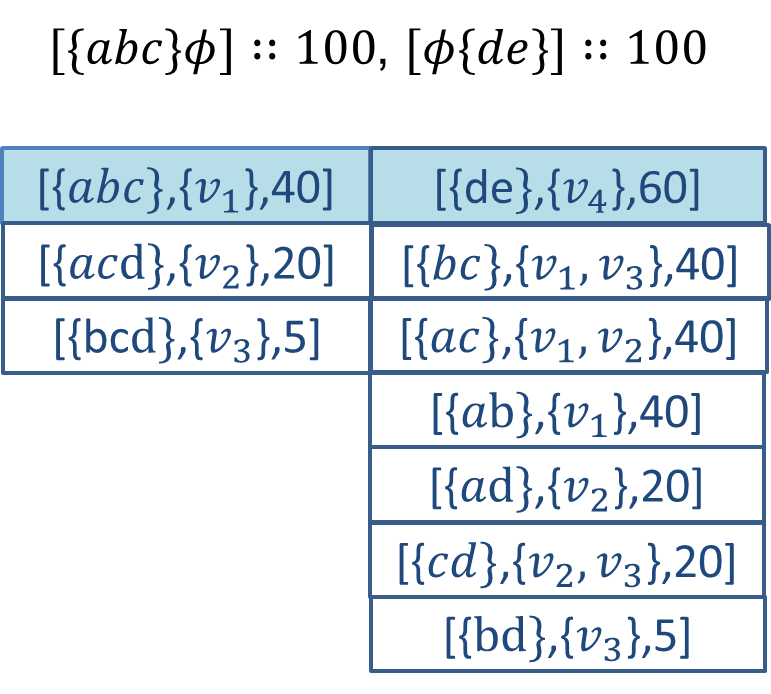 22
PICS+: compute  constraint set for a cover-group
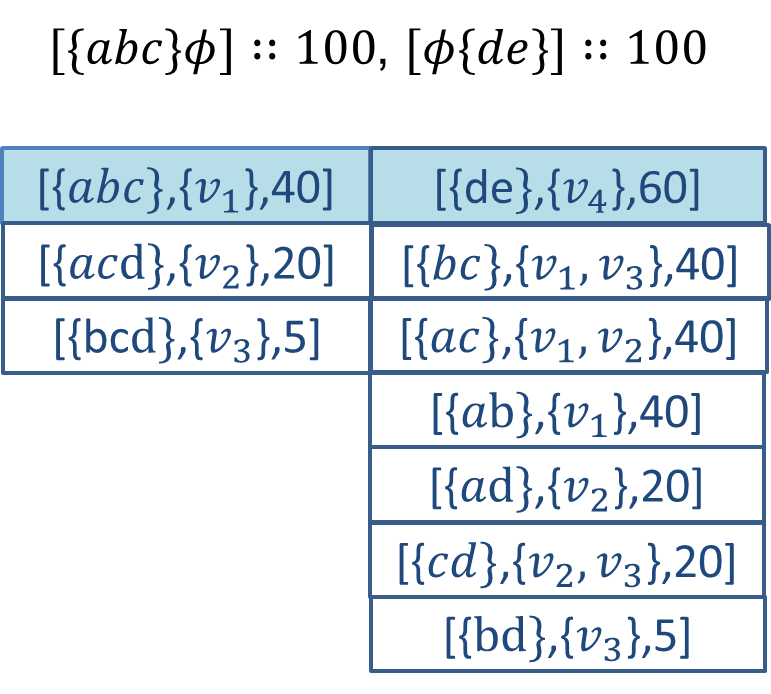 23
PICS+: compute  constraint set for a cover-group
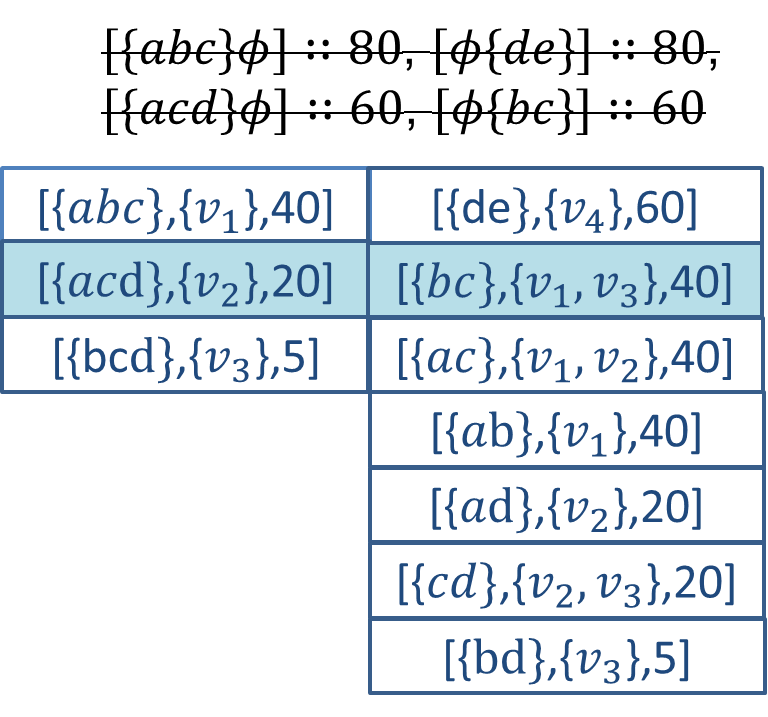 Instance optimal
24
Experimental results
Datasets





Evaluated algorithms
ScoreGreedy, denoted as SG
PigeonGreedy, denoted as PG
PICS 
PICS+
We adopt IRIE (K. Jung et al., ICDM 2012) to compute the influence spread.
25
Query and measures
26
Success Rate
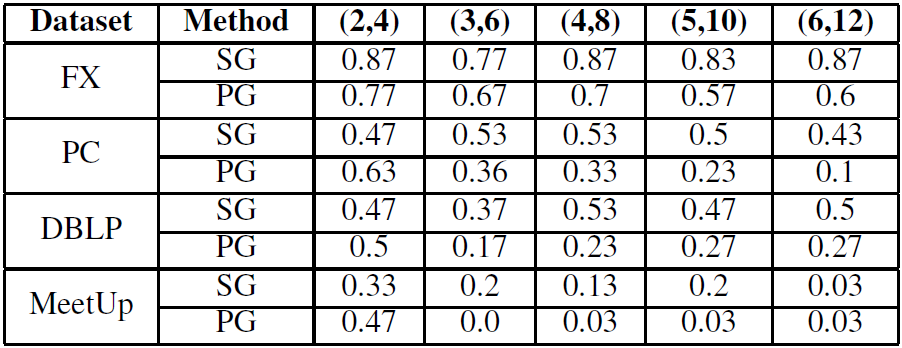 27
Comparison of greedy solutions and Approximation solutions
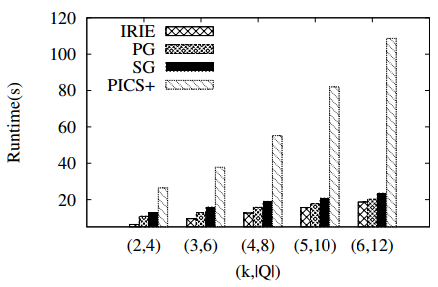 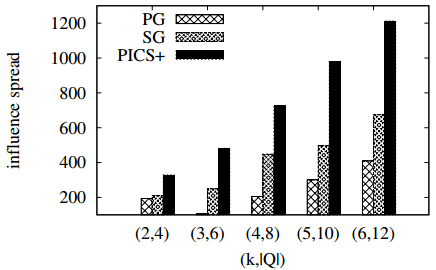 Influence spread
Runtime
(1) Greedy algorithms are efficient, PICS+ is also acceptable.
(2) The PICS+ outperforms the two greedy algorithms in terms of influence spread.
28
Effects of propagation probability
29
Effect of propagation probability
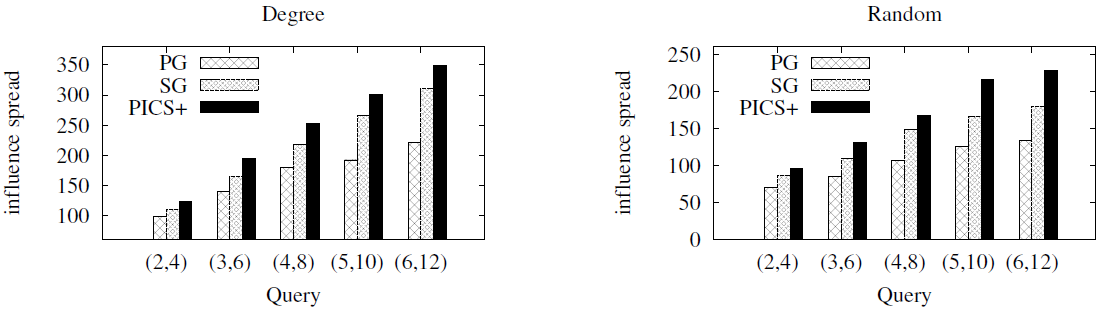 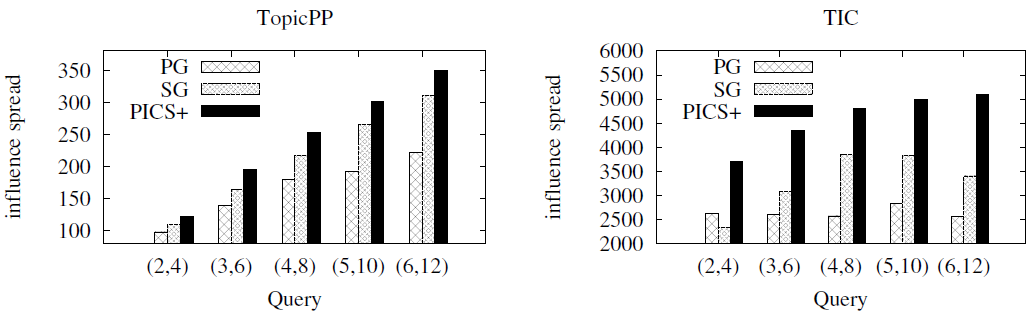 Our solutions to the ICS problem are insensitive to the influence probability of each edge in the graph.
30
Comparison of IM and ICS
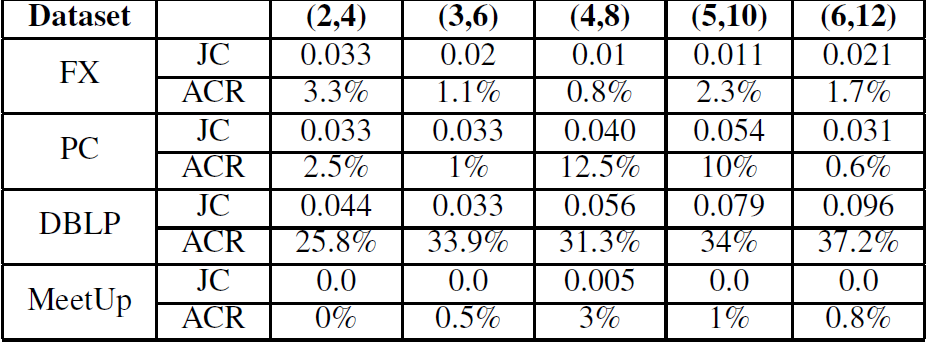 Traditional IM techniques can not be directly used to solve the ICS problem
31
Comparison of PICS and PICS+
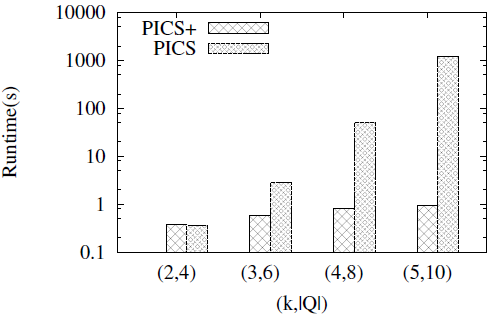 32
Conclusion
We formulate ICS problem to select influential event organizers from online social networks
NP-hard
Greedy solutions
Based on score function
Based on the pigeonhole principle
Approximation Solutions
PICS – based on a notion of partitions 
PICS+ – based on a notion of cover-groups
Experiments show our solutions are effective and efficient
33
Thanks

Q&A
34